Паспорт проекта  «Оптимизация процесса передвижения родителей(законных представителей), посетителей во внутреннем и внешнем пространстве ДОО»
Общая информация
Наименование органа местного  самоуправления: Управление образования администрации Яковлевского городского округа
Наименование образовательной организации : Муниципальное бюджетное дошкольное образовательное учреждение «Детский сад «Сказка» с.Алексеевка Яковлевского городского округа»
Границы процесса: от  входа родителей (законных представителей) посетителей  на территорию  ДОО до нахождения нужного объекта
Дата начала  проекта: 22.06.2020 г.
Дата окончания проекта: 20.11.2020г.
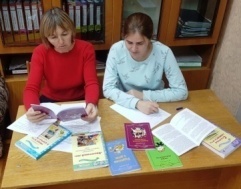 Обоснование выбора процесса
Двухэтажное здание, не типовой проект детского сада, наличие кабинетов специалистов, разнообразных образовательных пространств затрудняет быстрое нахождение нужного объекта до 10 мин.
Обеспечение логистики внутреннего и внешнего пространства ДОО составляет 10%.
Отвлечение сотрудников ДОО на объяснение родителям / посетителям местонахождения искомого объекта.
По результатам анкетирования удовлетворённость родителей/посетителей  удобной логистикой внутреннего и внешнего пространства ДОО составляет 15%
Сокращение времени протекания процесса до 5 мин
Обеспечение удобной логистики внутреннего и внешнего пространства на 90-95%
Удовлетворенность родителей/посетителей удобной логистикой на 90-95%.
Цель проекта
Эффекты проекта
1.  Сокращение нерациональных маршрутов передвижения родителей/посетителей по внутреннему и внешнему пространству ДОО
2. Экономия  средств за счет предоставления командой проекта фирме -изготовителю  эскизов  навигационных планов, знаков дополнительной информации, визуальной разметки в сумме 5000 руб.
3. Удовлетворённость родителей/посетителей удобной логистикой увеличится на 75%
Команда проекта
Руководитель проекта
Руководство проектом
Заказчик проекта
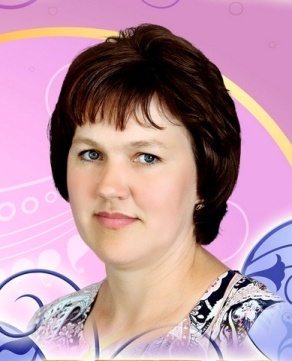 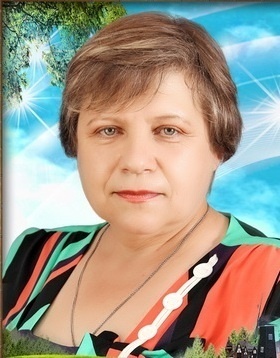 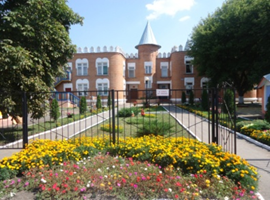 Шелковина Елена Николаевна, заведующий
Князева Елена Владимировна, 
старший воспитатель
Рабочая группа проекта
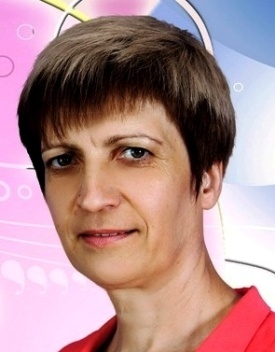 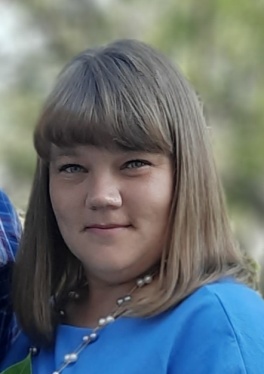 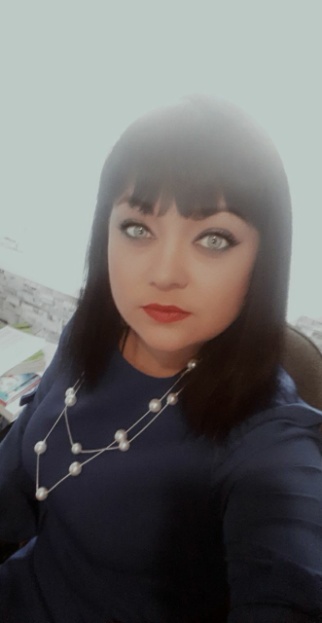 Локтева Ирина Юрьевна, инструктор по физической культуре
Богданова Галина Сергеевна, воспитатель
Бредихина Мария Сергеевна,  воспитатель
Карта текущего состояния процесса «Оптимизация процесса передвижения родителей (законных представителей)/посетителей во внутреннем и внешнем пространстве ДОО»                                                                                                           «08» июля 2020 года
2
5
Потеря времени при объяснении сотрудником места нахождения объекта
4
Отсутствие навигации, логистики во внутреннем пространстве ДОО
Неосведомлённость о находящихся на территории ДОО 
образовательных объектах
Временные затраты на поиск объекта во внутреннем пространстве ДОО
Временные затраты на поиск объекта
Нерациональный маршрут движения
8
Занятость сотрудника 
 ДОО
Риск не найти нужный объект самостоятельно
Отсутствие навигации внешнего пространства
3
9
7
1
6
ШАГ  1
ШАГ  2
ШАГ  3
ШАГ  4
ШАГ  5
ШАГ  6
ШАГ  7
ВХОД
ВЫХ
ОД
Родитель (законный представитель)/посетитель
Родитель (законный представитель)/
посетитель
Родитель (законный представитель)/посетитель
Родители (законные представители)/посетители
Родитель (законный представитель)/посетитель
Сотрудник ДОО
Родитель (законный представитель)/посетитель
Родитель (законный представитель)/посетитель
Помогает найти искомый объект
Входит на территорию 
ДОО
Ищет нужный объект на территории/
входа в здание
Входит в
 здание 
ДОО
Ищет  
нужный 
объект
Следует по указанному маршруту
Находит нужный объект
30 - 45 с
135- 195 с
30 -60  с
110 - 135 с
45 - 60 с
60- 90 с
10 - 15 с
ВПП (время протекания процесса) – 420  - 600 с
Введение в предметную область  (описание ситуации «как есть»)
Пирамида проблем
Нерациональный маршрут движения.
Неосведомлённость о находящихся на территории ДОО образовательных объектах.
Отсутствие навигации внешнего пространства.
Временные затраты на поиск объекта во внутреннем пространстве ДОО.
 Отсутствие навигации, логистики во внутреннем пространстве  ДОО.
Риск не найти нужный объект самостоятельно.
 Занятость сотрудника ДОО.
Потеря времени при объяснении сотрудником местонахождения объекта.
Временные затраты на поиск объекта.
Не выявлены
Не выявлены
3
2
4
9
1
8
5
6
7
Анализ проблем
Анализ проблем
Анализ проблем
Анализ проблем
Карта идеального  состояния процесса «Оптимизация процесса передвижения родителей (законных представителей)/посетителей во внутреннем и внешнем пространстве ДОО»                                                                                                           «29» июня 2020 года
ШАГ  1
ШАГ 2
ШАГ 3
ШАГ 4
ВХОД
Родитель (законный представитель)/посетитель
Родитель (законный представитель)/
посетитель
Родитель (законный представитель)/
посетитель
Родитель (законный представитель)/
посетитель
ВЫХОД
Входит на территорию 
ДОО
Ищет нужный объект на территории/
вход в здание
Входит в здание
Ищет нужный объект во внутреннем пространстве ДОО
15 с .- 30 с.
45 с. -60 с.
15 с. - 30 с.
45 с .– 75 с.
ВПП (время протекания процесса) – 120 с. – 195 с.
Карта целевого  состояния процесса «Оптимизация процесса передвижения родителей (законных представителей)/посетителей во внутреннем и внешнем пространстве ДОО»                                                                                                           «03» июля 2020 года
Родитель (законный представитель)/
посетитель
ВЫХОД
Родитель (законный представитель)/
посетитель
Родитель (законный представитель)/
посетитель
Родитель (законный представитель)/
посетитель
ВХОД
Родитель (законный представитель)/посетитель
Родитель (законный представитель)/
посетитель
Находит нужный объект  во внутреннем пространстве ДОО
Изучает навигационные поэтажные планы
Изучает навигационный стенд
Ищет нужный объект на территории ДОО
Входит в здание
Входит на территорию 
ДОО
15 – 30 с
15  - 20  с
75 – 105 с
15– 25  с
30 - 45  с
60 - 75  с
ВПП (время протекания процесса) – 210 - 300 с
Достигнутые результаты (было и стало)
Факторы успеха
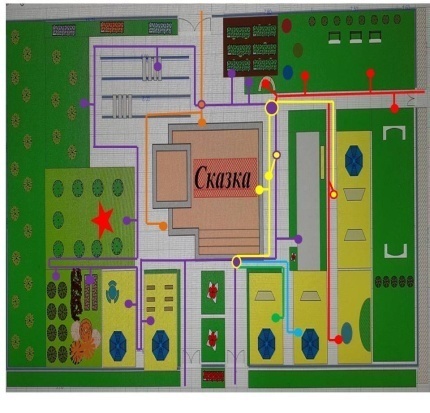 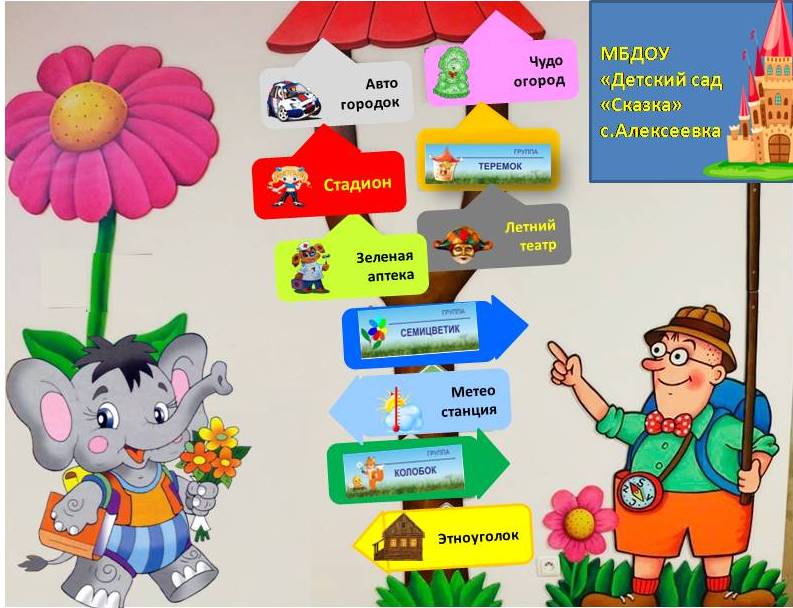 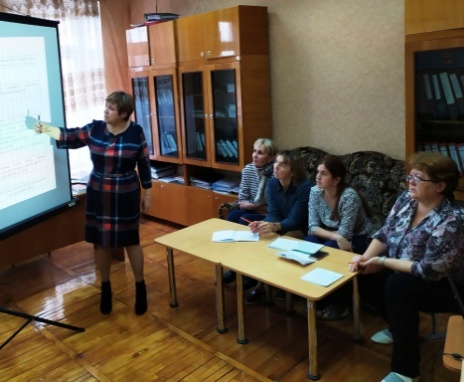 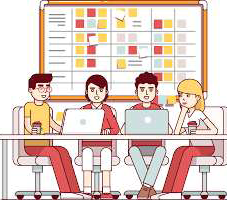 Сформировалась команда единомышленников:
   по повышению удовлетворённости родителей (законных представителей) /посетителей удобной логистикой ДОО;
   по разработке эскизов навигационных поэтажных планов, схемы расположения внутренних помещений ДОО, табличек, 
    по внедрению системы визуализации и навигации
Устранили потери времени в процессе:
Организовали:
   виртуальные экскурсии по внешнему и внутреннему пространству  ДОО  на официальном сайте учреждения;

   анкетирование родителей (законных представителей) / посетителей  по удовлетворенности логистикой и навигацией ДОО
Разработаны эскизы навигационных поэтажных планов, табличек, 
        указателей во внутреннем и внешнем пространстве ДОО
Исключены нерациональные маршруты движения посредством удобной логистики и навигации
Достигнутые результаты (было и стало)
Результаты проекта
БЫЛО
СТАЛО
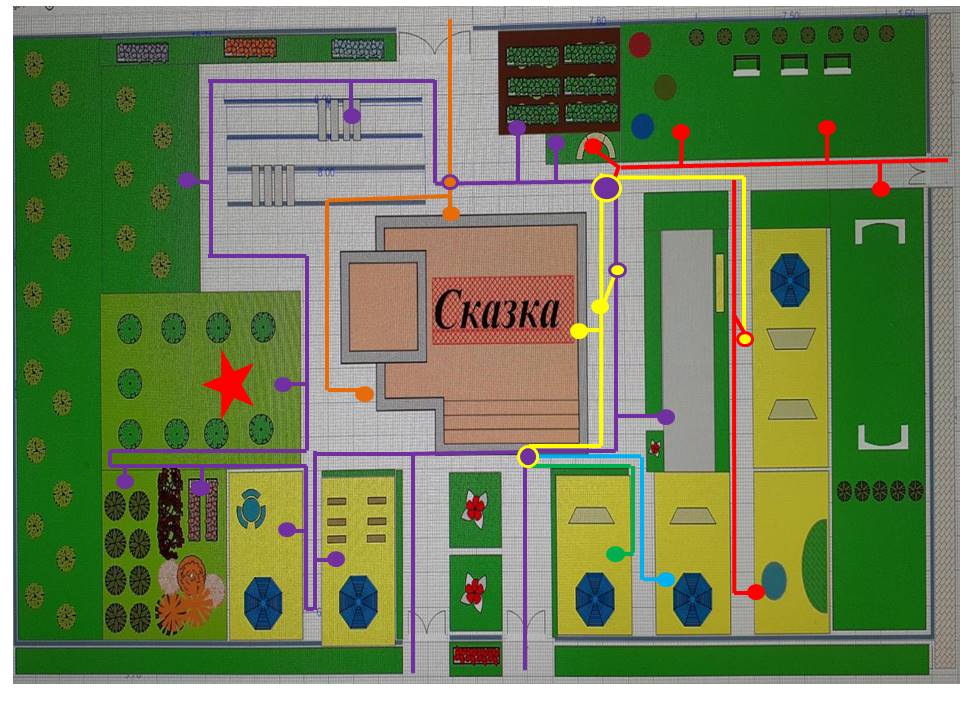 Исключение нерациональных маршрутов движения по территории ДОУ посредством удобной логистики и навигации
Временные затраты на поиск нужного объекта во внешнем пространстве ДОУ.
Отсутствие навигационных стендов, указателей
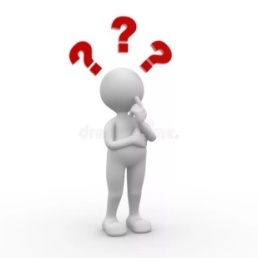 СТАЛО
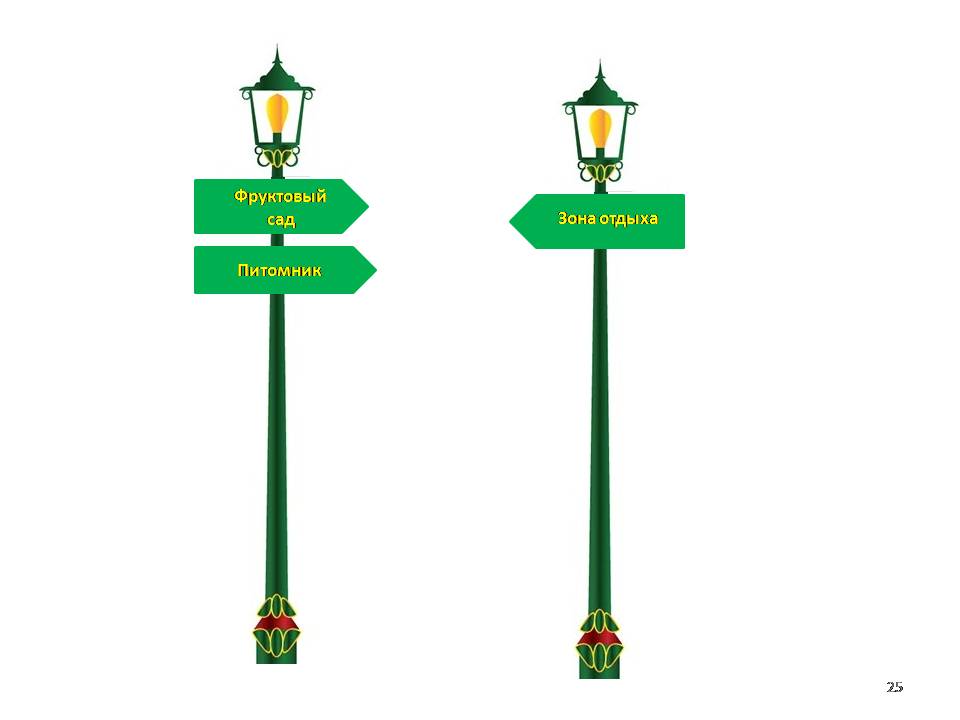 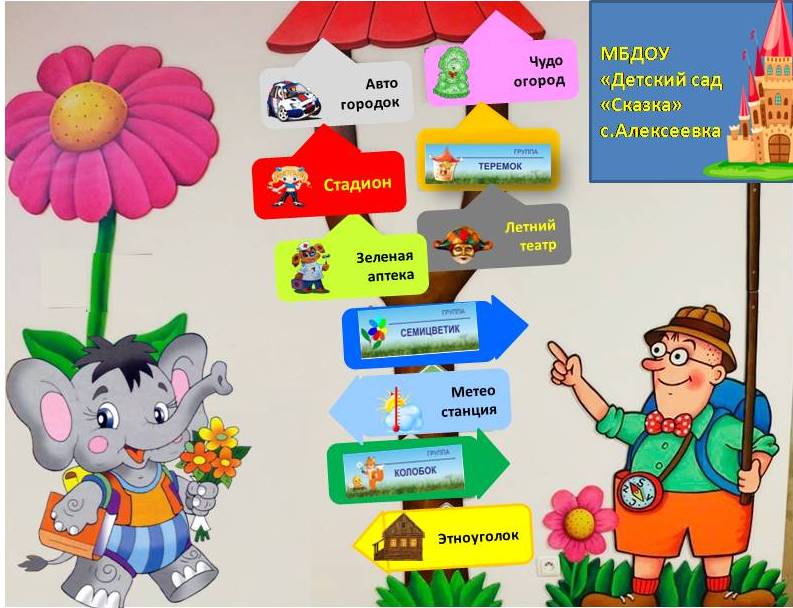 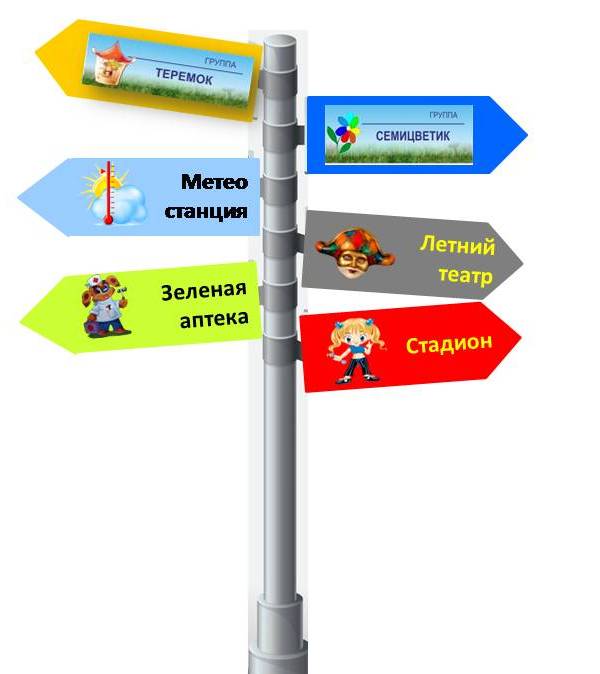 Достигнутые результаты (было и стало)
Результаты проекта
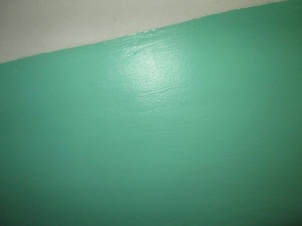 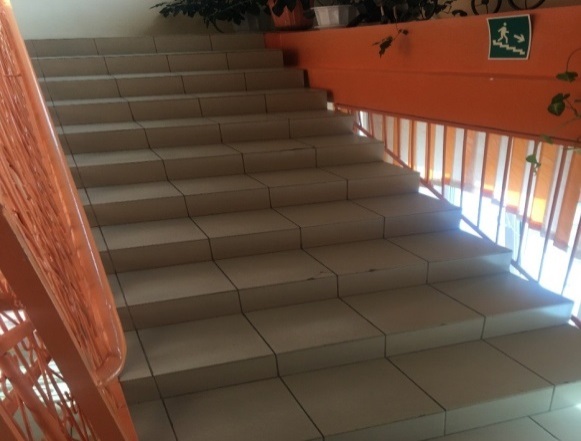 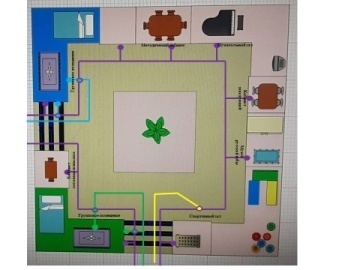 БЫЛО
СТАЛО
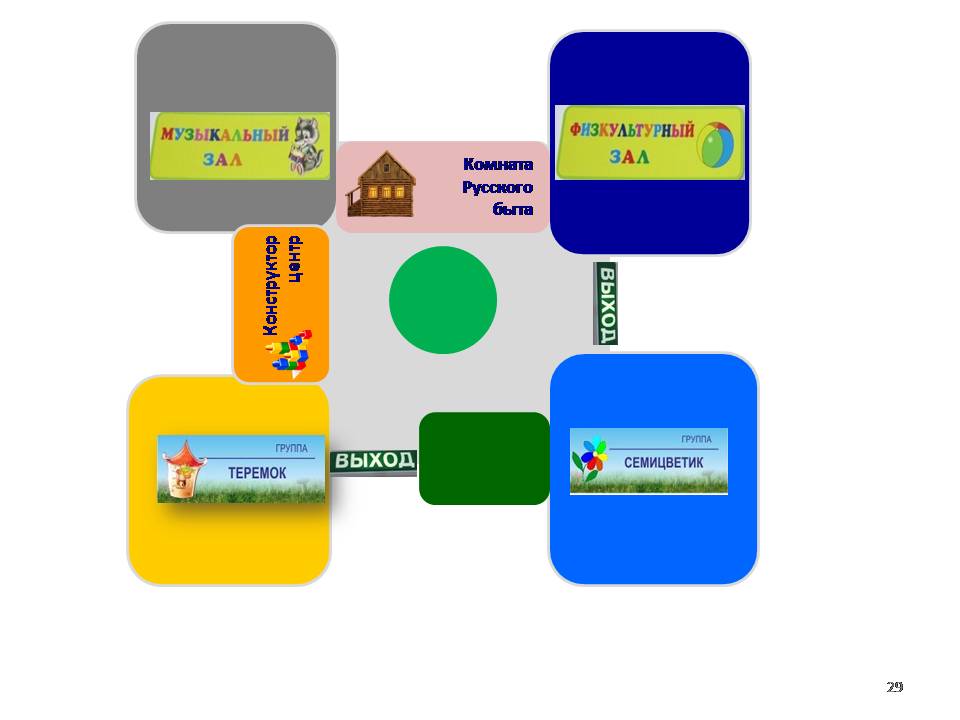 Разработка поэтажных навигационных планов, схем расположения внутренних помещений ДОУ, табличек,
 указателей
Временные затраты на поиск нужного объекта во внутреннем пространстве ДОУ
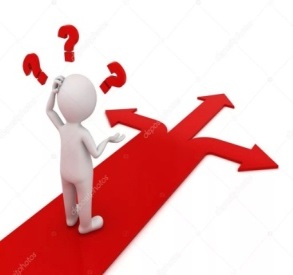 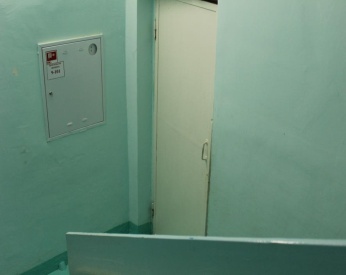 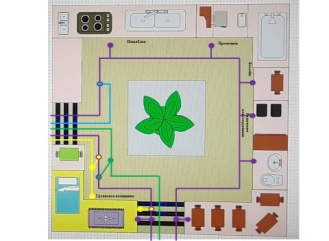 СТАЛО
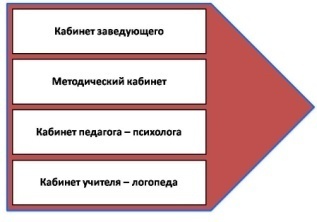 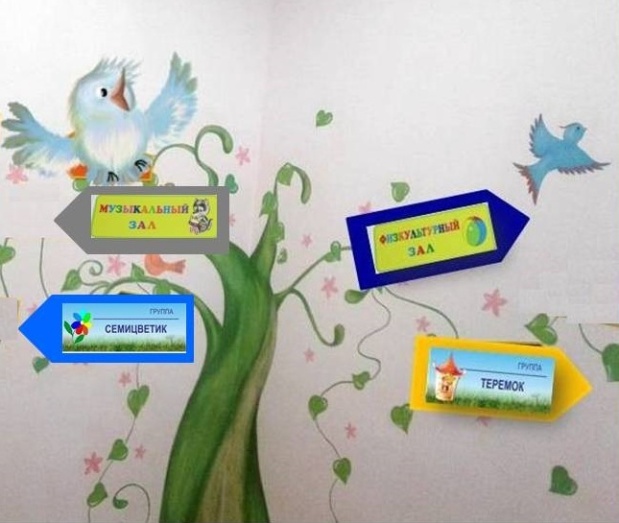 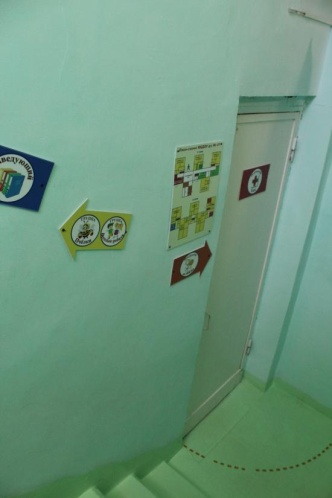 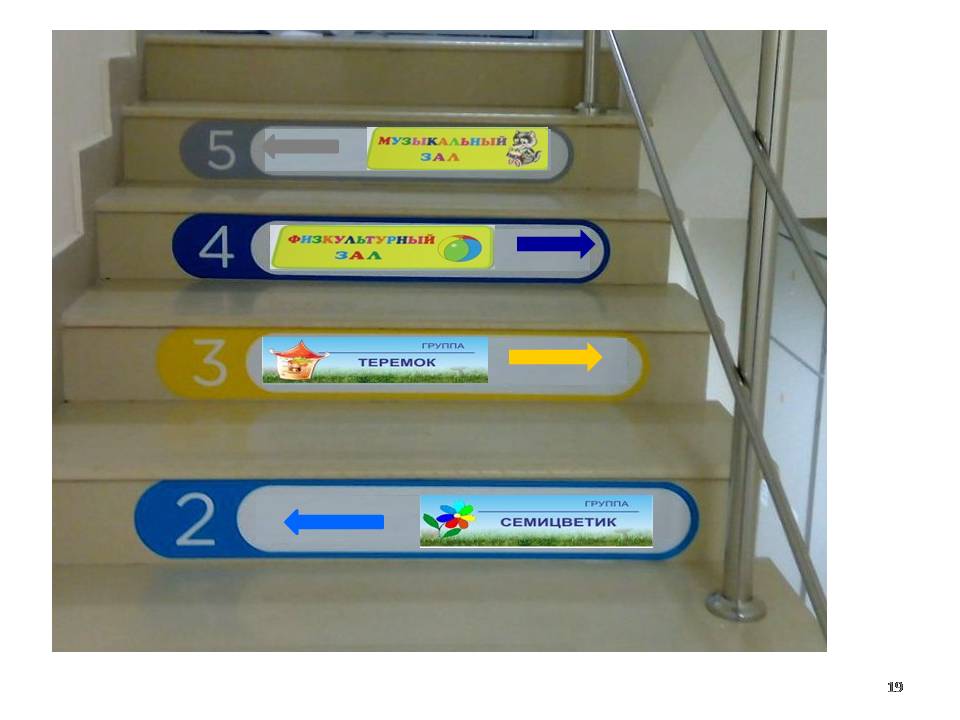 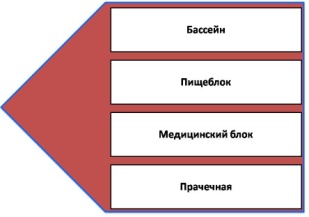 Достигнутые результаты (было и стало)
Результаты проекта
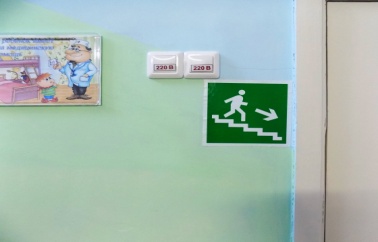 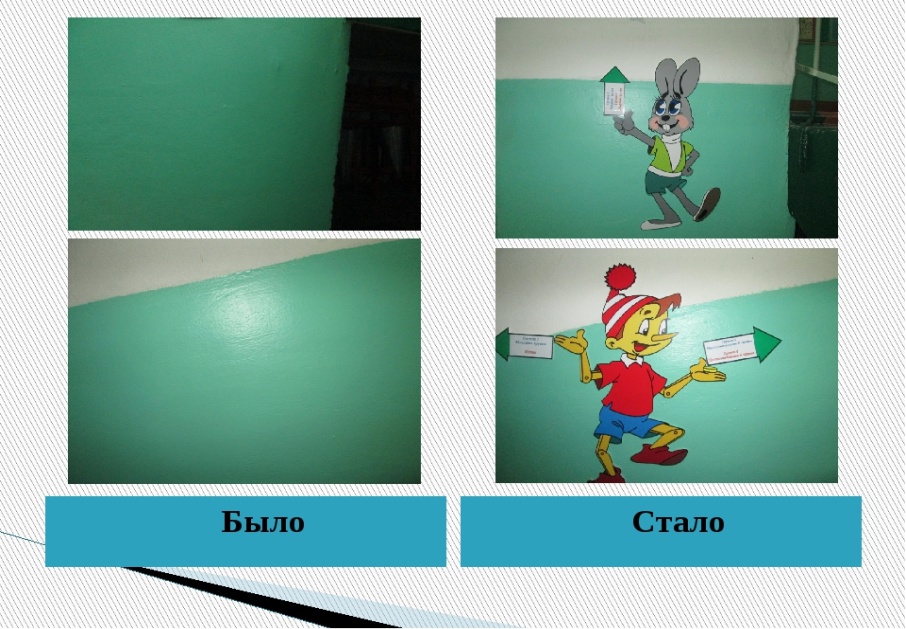 БЫЛО
СТАЛО
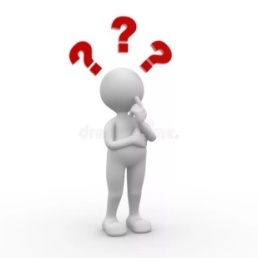 Отсутствие табличек дополнительной информации
Установка элементов внутренней навигации
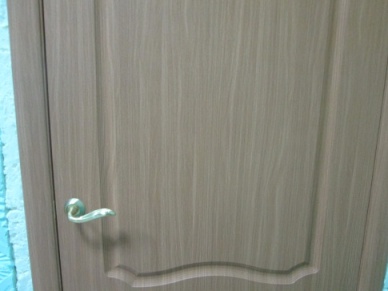 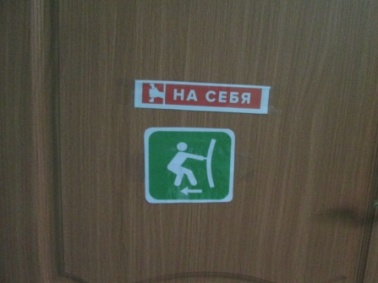 СТАЛО
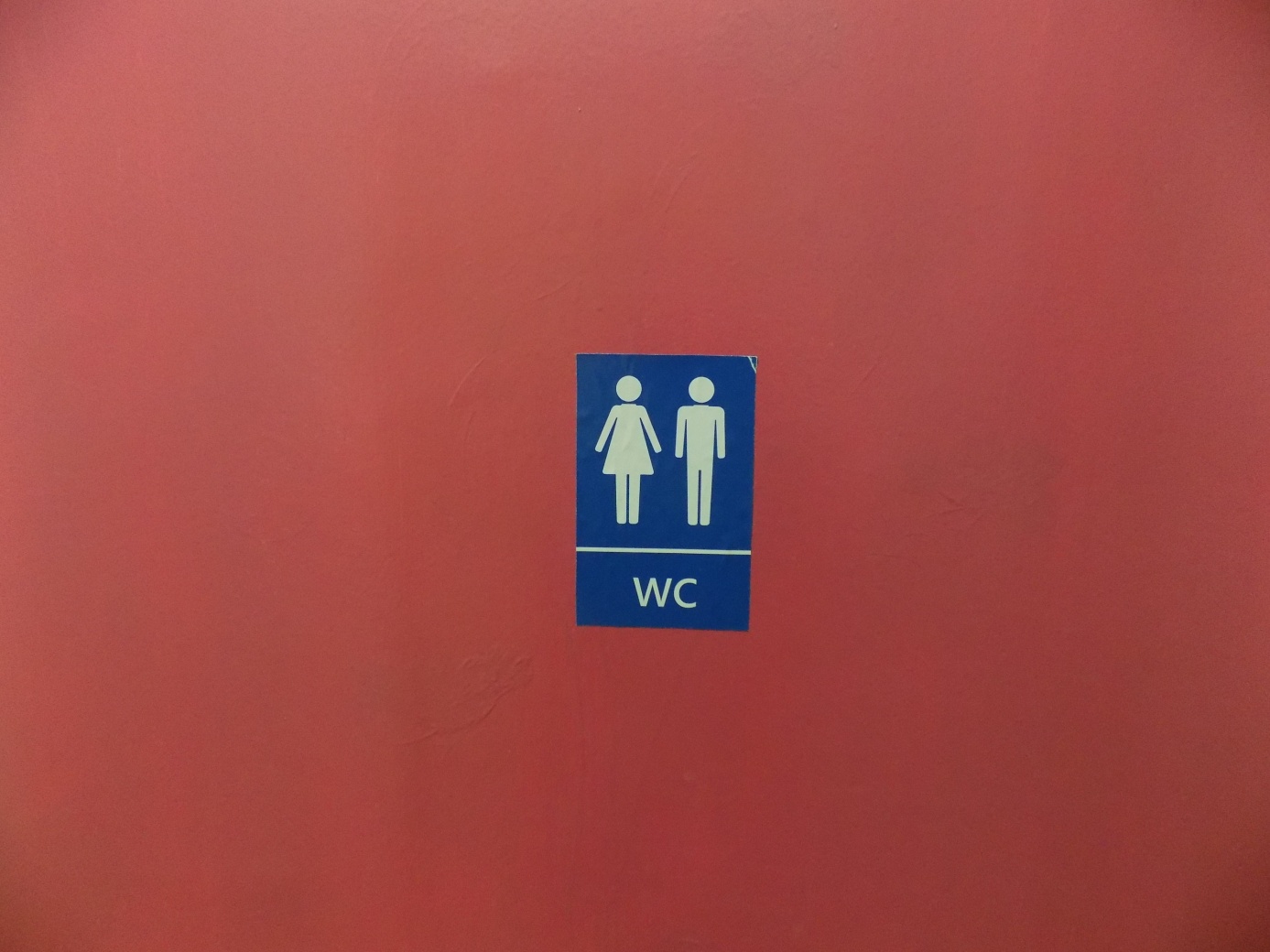 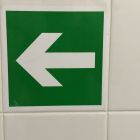 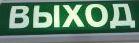 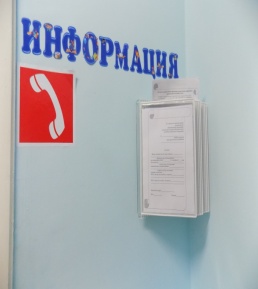 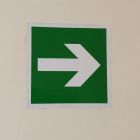 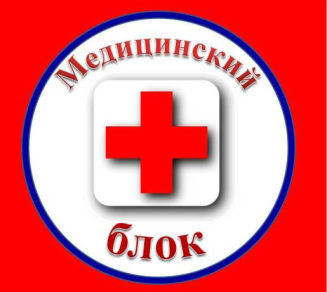 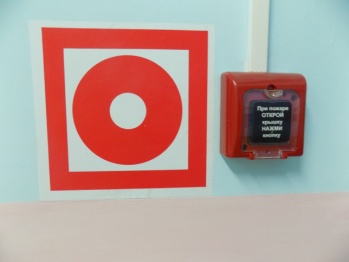 Достигнутые результаты (было и стало)
Результаты проекта
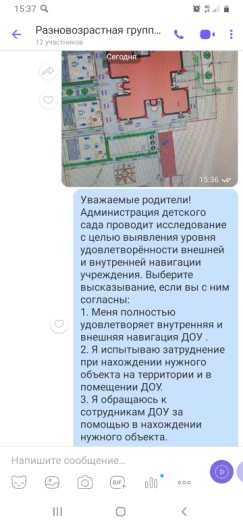 БЫЛО
Неосведомлённость родителей (законных представителей), посетителей об образовательных пространствах ДОУ их расположении.

Удовлетворённость родителей/посетителей  удобной логистикой внутреннего и внешнего пространства ДОО составляет 15%
СТАЛО
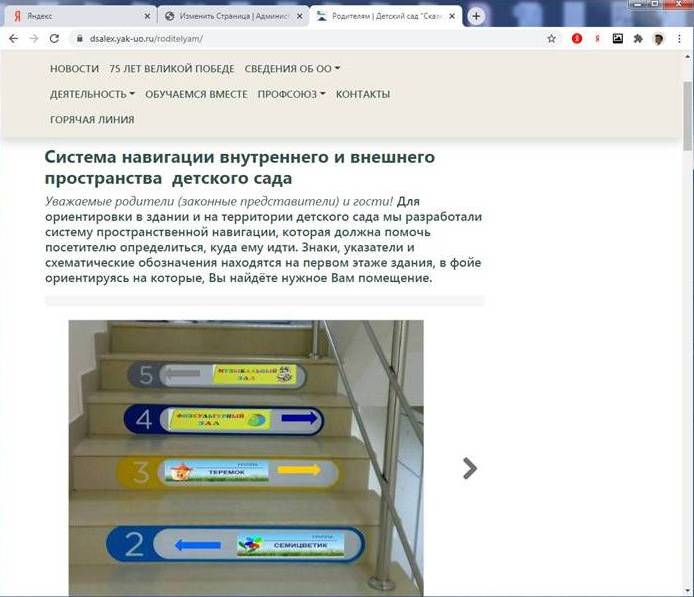 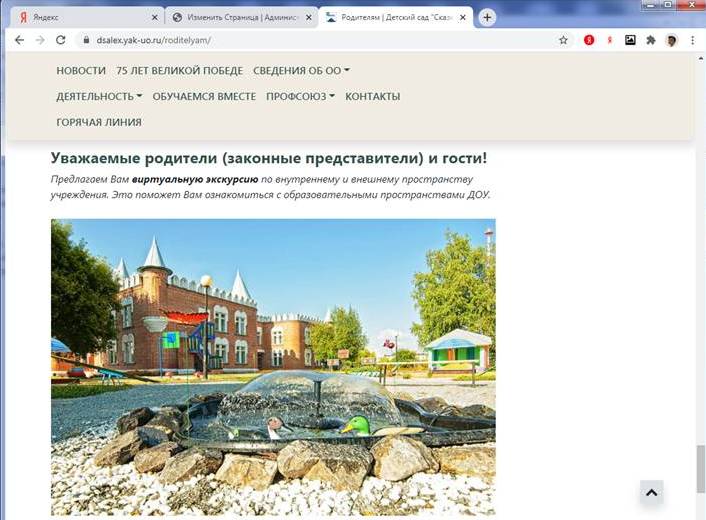 Система навигации, виртуальные экскурсии по внешнему и внутреннему пространству на официальном сайте ДОУ
Достигнутые результаты (было и стало)
СТАЛО
БЫЛО
130
сек
Поиск нужного объекта на территории ДОО
(ноябрь 2020)
Поиск нужного объекта на территории ДОО
(июнь 2020 года)
203
сек
45 сек
20 сек
Поиск  входа в здание, вход в здание ДОО
Вход в здание
105 сек
262 сек
Поиск  нужного объекта во внутреннем пространстве ДОО
Поиск  нужного объекта во внутреннем пространстве ДОО
Достигнутые результаты
ЭФФЕКТ 




Сокращены нерациональных маршруты передвижения на территории ДОО на 60%




Снижены материальные затраты на изготовление печатной продукции на 
5000 руб.



Повышена удовлетворенности родителей
(законных представителей)/посетителей удобной логистикой внутреннего и внешнего пространства ДОО на 75%
-50%
255 с
t протекания процесса